Writing Linear Equations in Slope-Intercept Form
Chapter 5 Section 1
Slope-Intercept Form
Slope-Intercept form:




Where m=slope and b=y-intercept
y=mx+b
Writing Equation of a Line given Slope and Y-intercept
If you are given slope and y-intercept…plug them into the equation!


Example:  m=2 and y-int=3
Then:
Examples:
1.  m=-4  y-int=3
2.  m=1/2  y-int=-5
Examples:
3.  m=5/6  y-int: (0,-2)
4.  m=0   y-int: (0,4)
Class Work
Complete Worksheet 5.1
Writing an Equation of a Line from a Graph
Use the graph to find the slope and y-intercept. 
Plug the slope and y-intercept into the equation
Example:
Find the slope
m=

Find the y-intercept
b=

Equation:
y=       x+
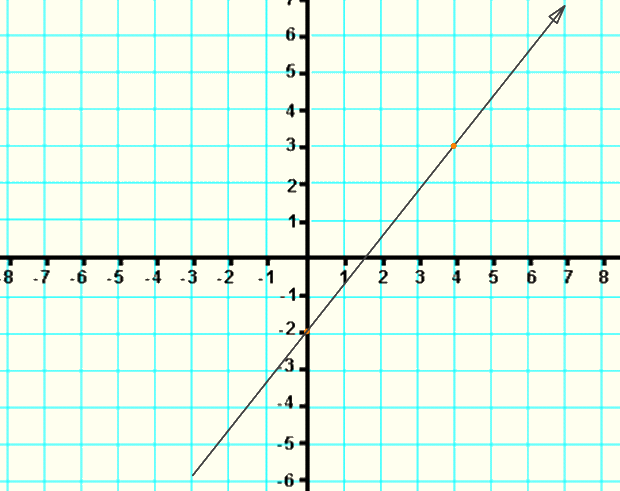 Example:
Find the slope
m=

Find the y-intercept
b=

Equation:
y=       x+
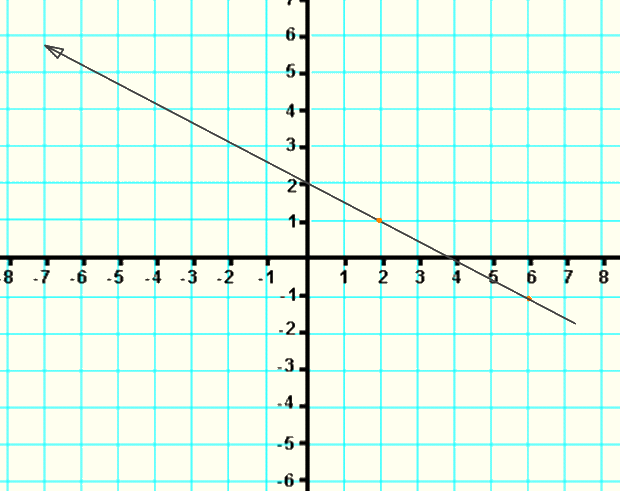 Classwork
Worksheet 5.1 finish

Blue book- Page 147 # 1-4, 6

Pg 276 # 1-11, 26-27
Homework
Pg 276 # 12-23, 28, 29